THE HOUSING AGENCYFOR SHRINKING CITIES
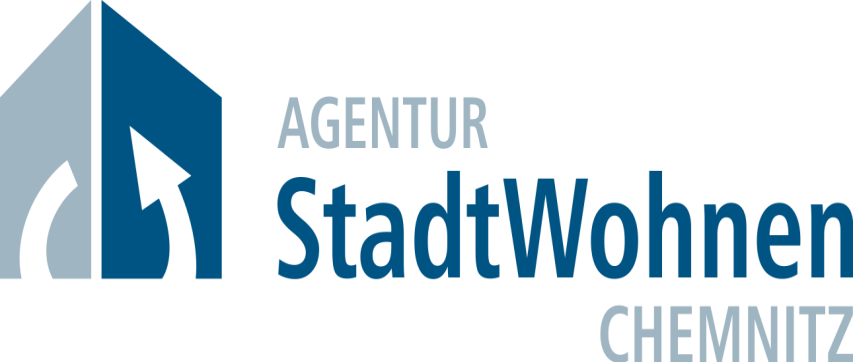 Martin Neubert    
Project Manager
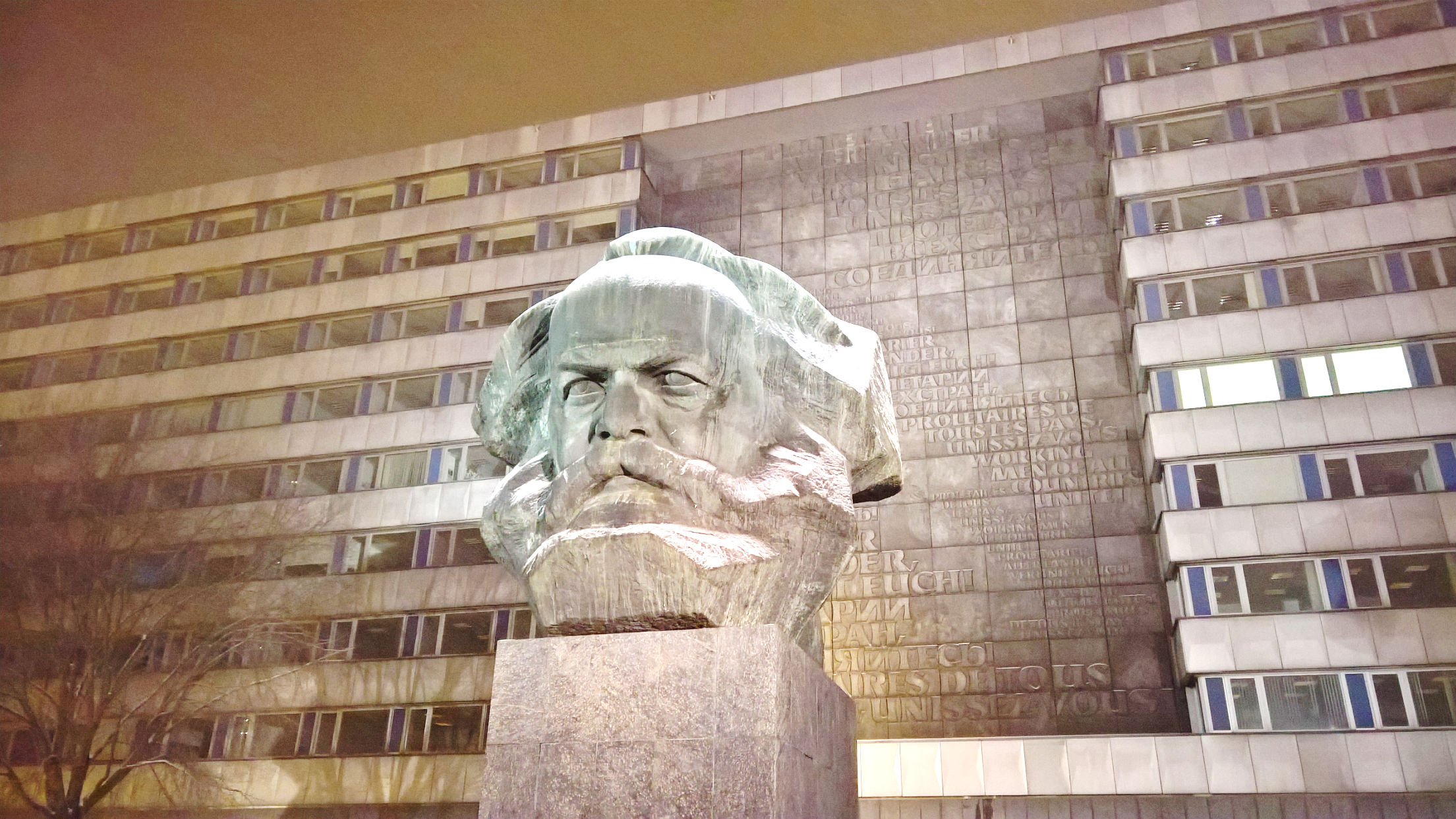 POPULATION DEVELOPMENT
HOUSING SITUATION IN CHEMNITZ
42 % of dwellings built before 1946
19,000 dwellings demolished since 2001 (through federal grants)
24,622 vacant flats (15.7 %)
non-vacant dwellings: 83% rented, 17 % owned
average rents: 4.50-6.50 €/m²
increasing number of (mainly smaller) households
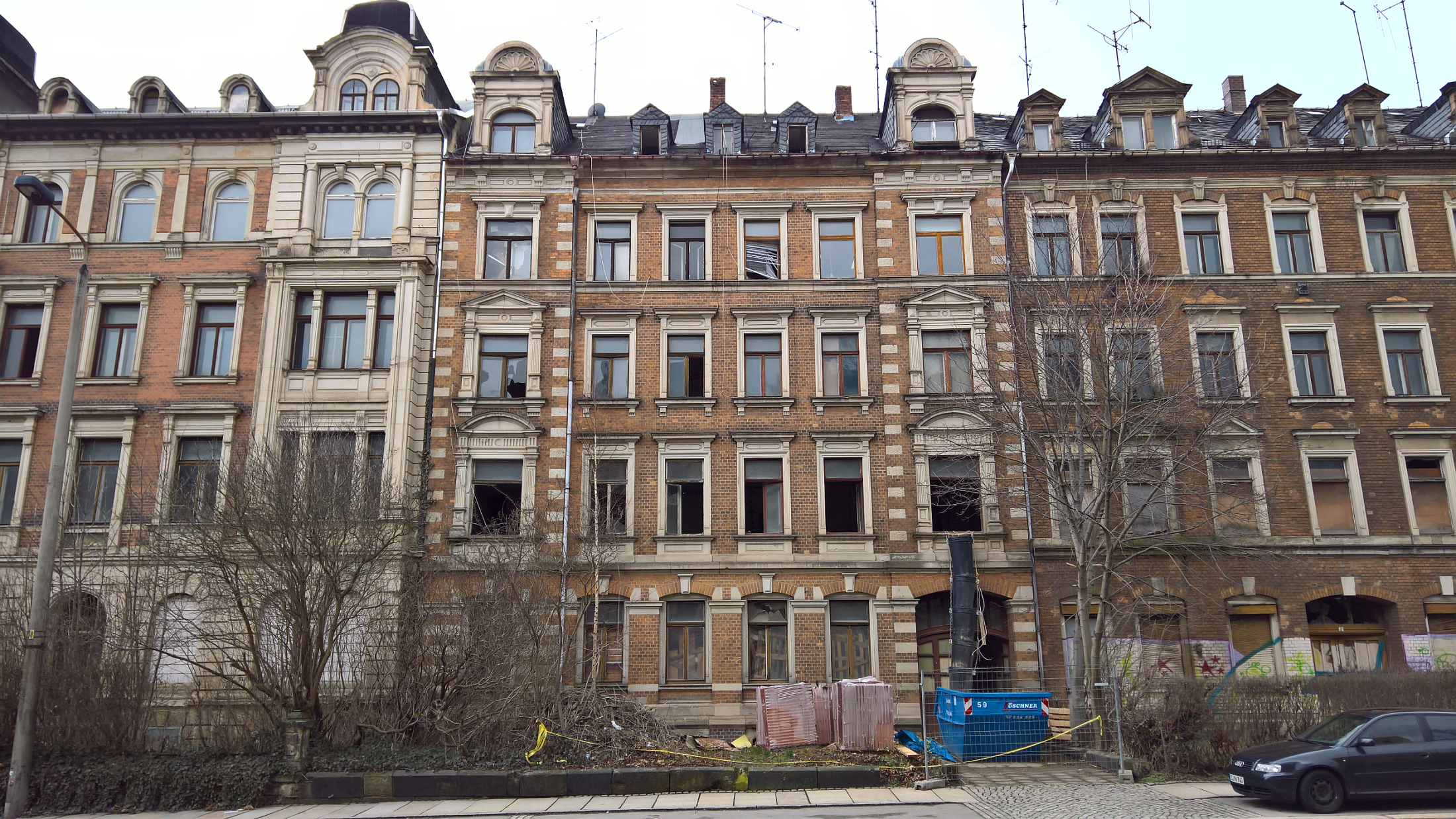 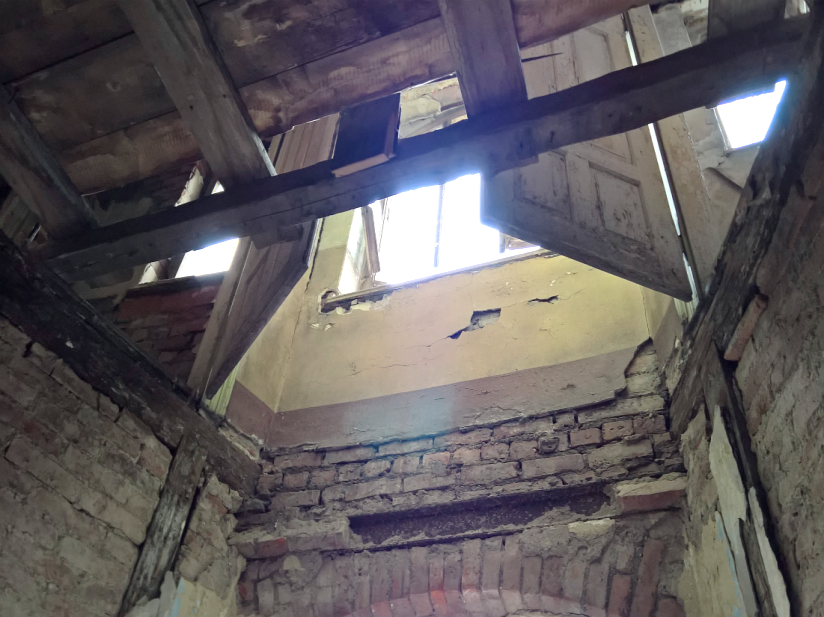 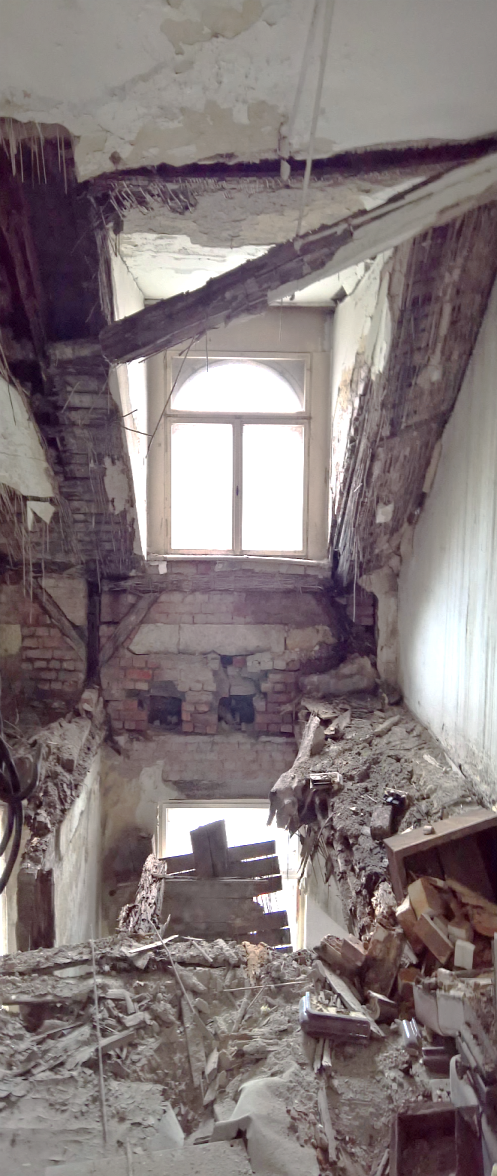 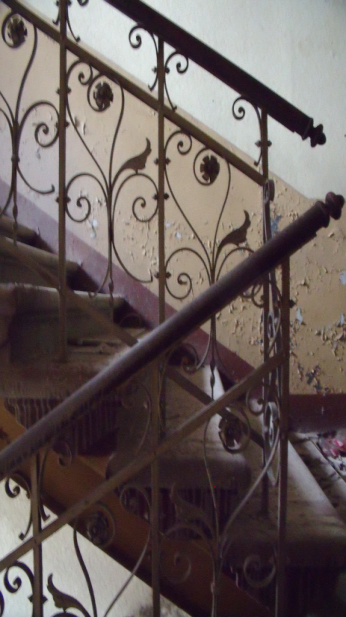 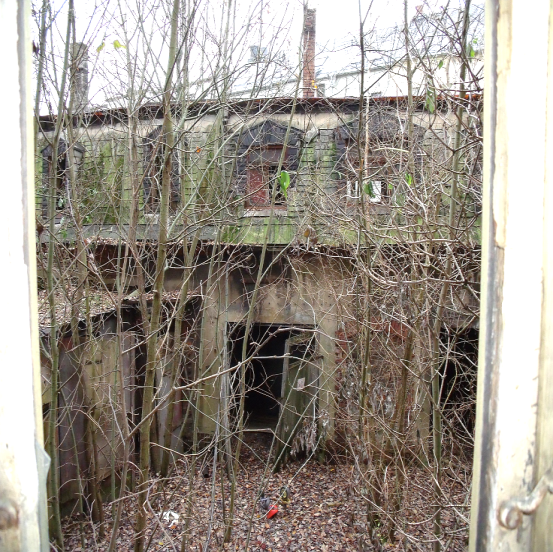 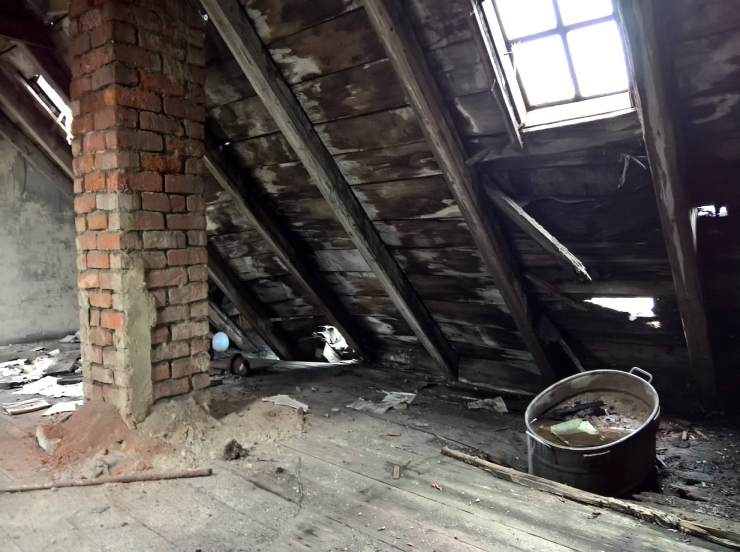 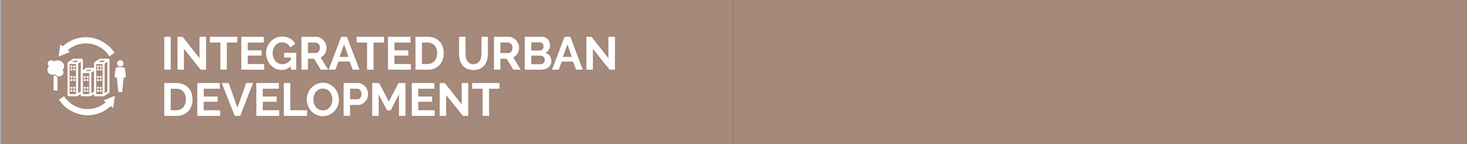 Urban Planning
Building Control
Preservation
Finance and Tax
Public Relations …
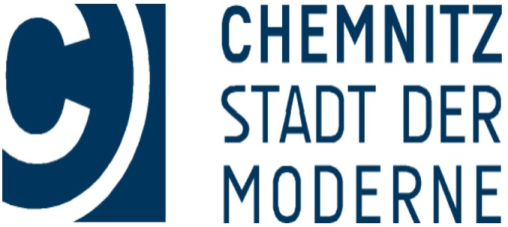 AGENTUR STADTWOHNEN CHEMNITZ
Urban development company
Grant management
Urban planning
Strategic development
Building management
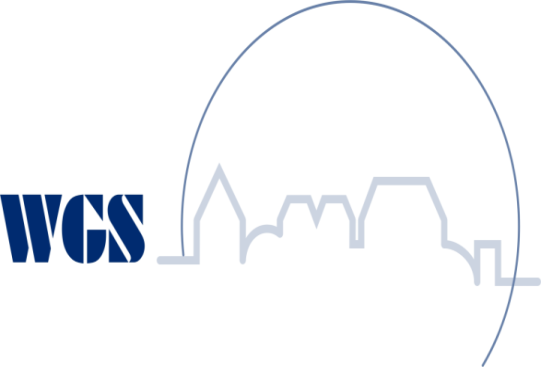 FOCUS
AREAS
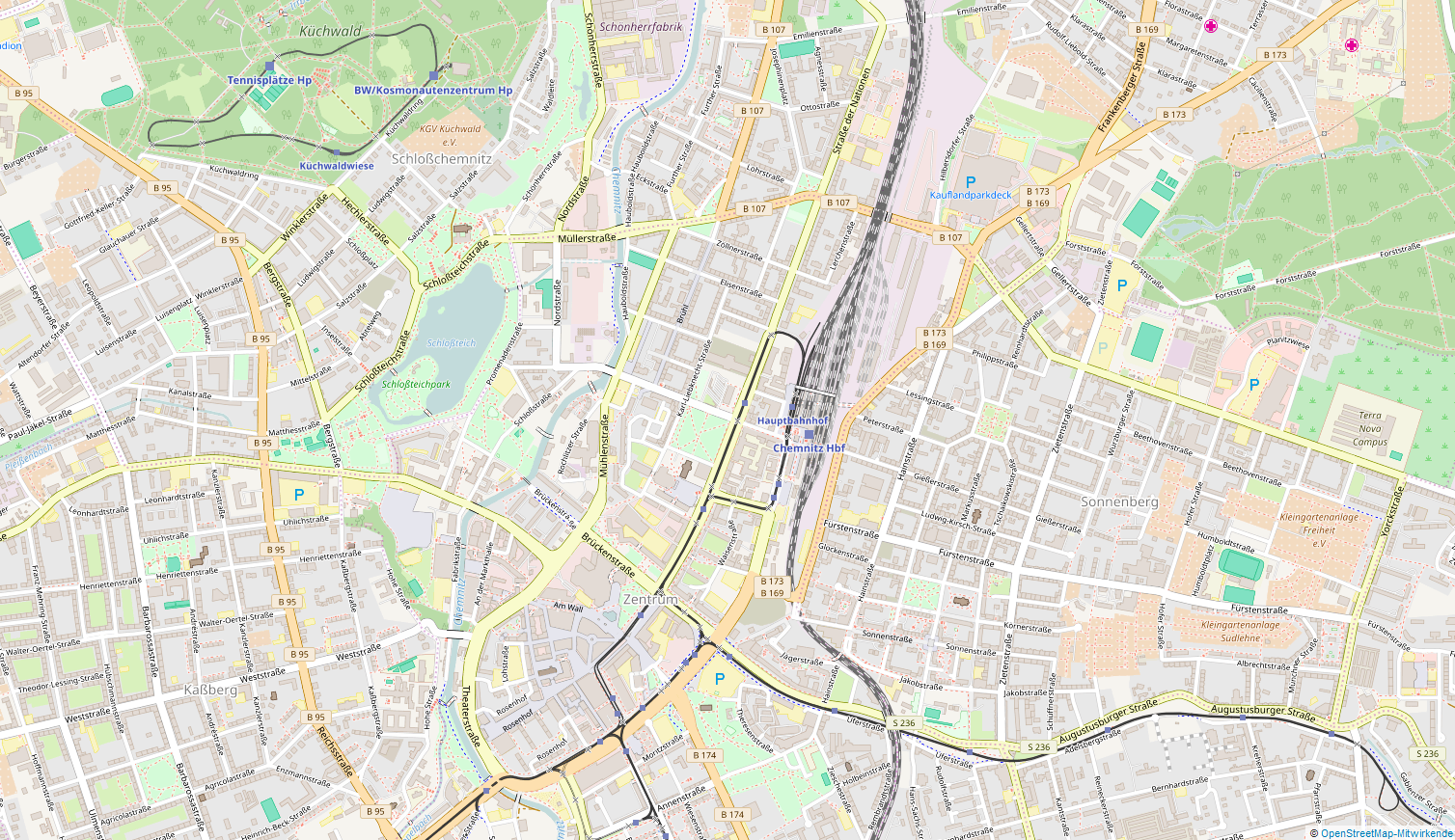 CITY
CENTRE
PROCEDURES
1		Identification of buildings
2		Data collection, monitoring
3		Owner contact and activation
PROCEDURES
1		Identification of buildings
2		Data collection, monitoring
3		Owner contact and activation
4		Publication
5		Visit of building with interested people
6		Connecting owners and potential buyers
7		Liaison with administration and stakeholders
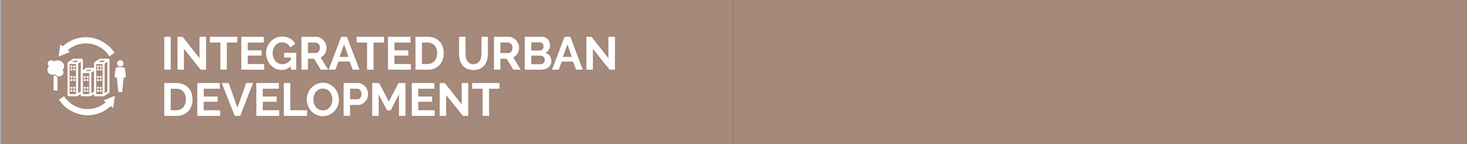 Agentur StadtWohnen Chemnitz (moderator)
Owner
Public administration
AGENTURSTADTWOHNENCHEMNITZ
Potential investors and users
Grant manager and other experts
other stakeholders
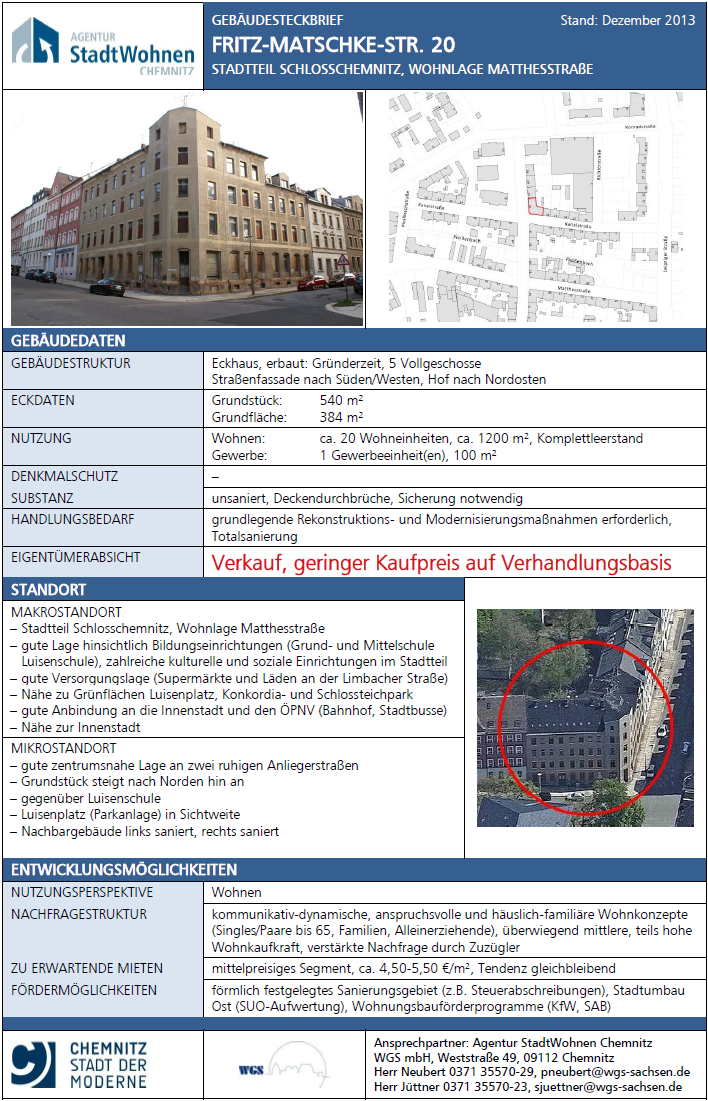 PUBLICATION
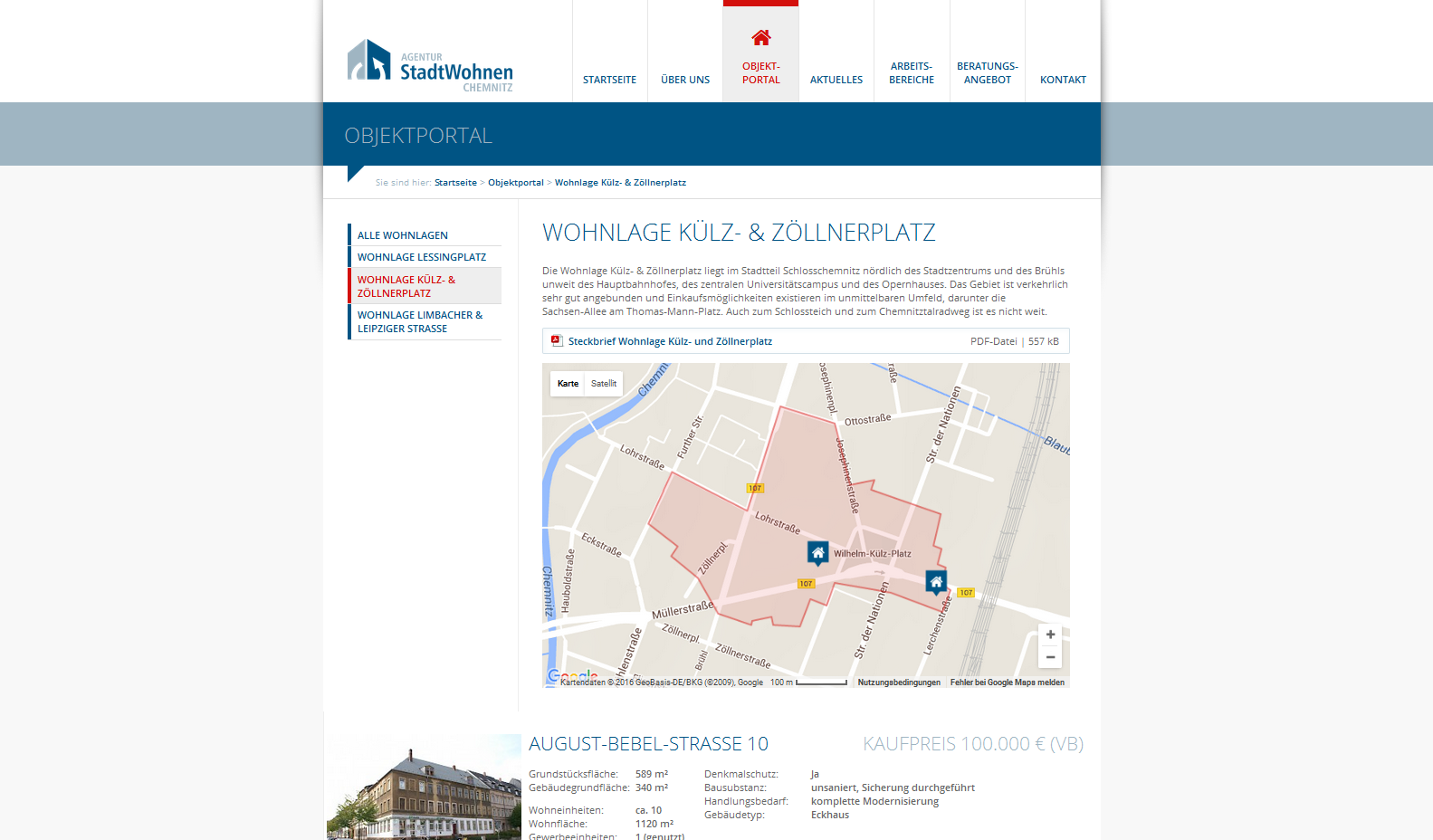 100 BUILDINGS
100
100 apartment buildings from the Gründerzeit era (1871-1918)
61 listed
100 BUILDINGS
97
97 buildings with owner contact
100 BUILDINGS
91
91 buildings with owner activation
100 BUILDINGS
40
40 buildings published on the agency’s website
7 on commercial real estate websites
100 BUILDINGS
65
65 buildings with a change in ownership
10 through auction by court order
100 BUILDINGS
52
52   renovation or preparation phase
100 BUILDINGS
15
15 re-used buildings after finished renovation
(mostly dwellings)
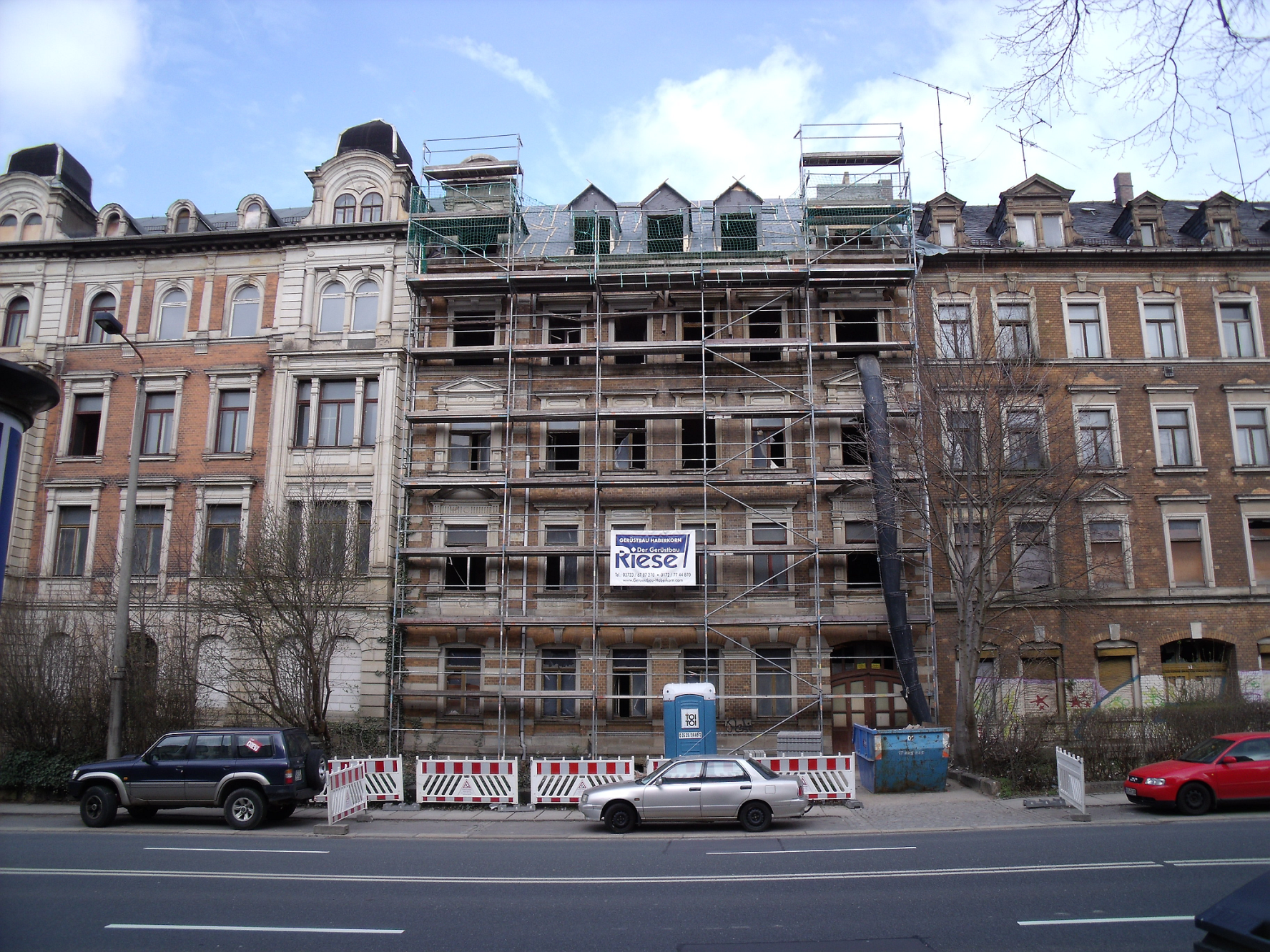 Question from the critical friend
What is the main difference between the agency and a tradition public or private agency? What are the difficulties and advantages of having this public-private structure?